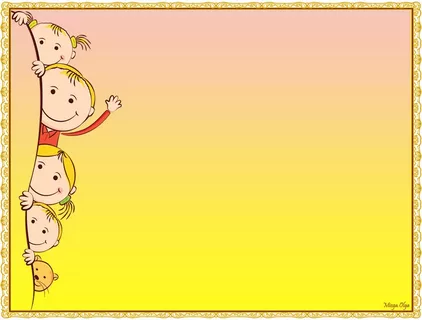 МБДОУ № 143 «Золотая рыбка» комбинированного вида
Консультация «Двигательные этюды как вид здоровье сберегающей педагогики»
Подготовила инструктор по физвоспитанию 
1 категории Бокань Н.В.
2021г. 
Улан - Удэ
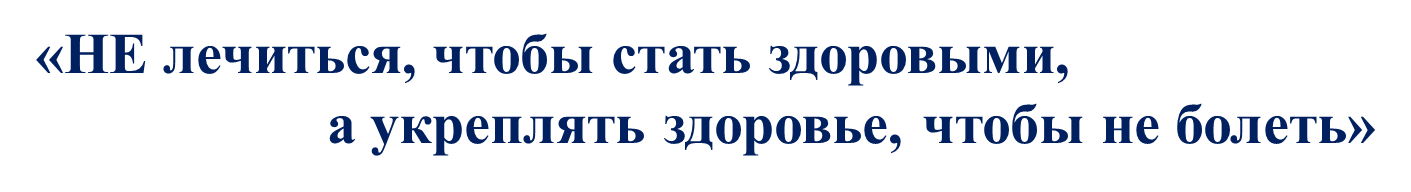 Одной из главных задач в работе руководителя по ФВ – создание условий, гарантирующих формирование и укрепление здоровья воспитанников.
Понятие “здоровье сберегающие технологии” как раз и интегрирует все направления работы руководителя по ФВ по сохранению, формированию и укреплению здоровья детей дошкольного возраста.
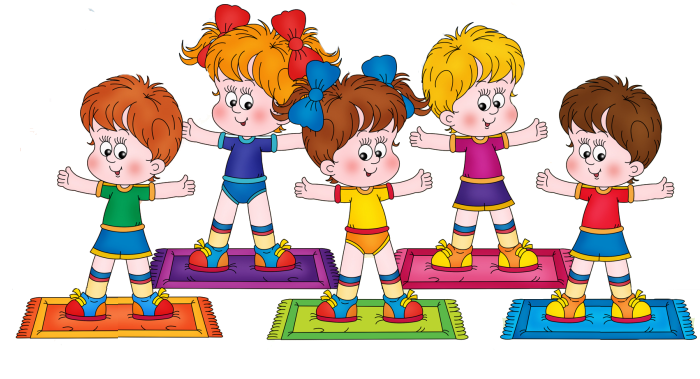 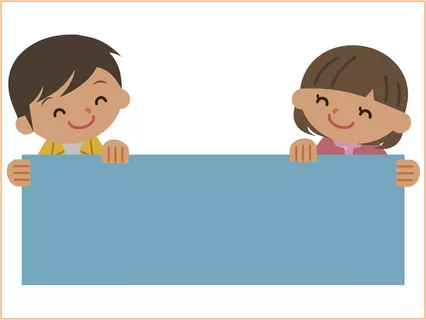 Здоровьесберегающие технологии - это
Система мер, включающая взаимосвязь и взаимодействие всех факторов образовательной среды, направленных на сохранение здоровья ребенка на всех этапах обучения и развития
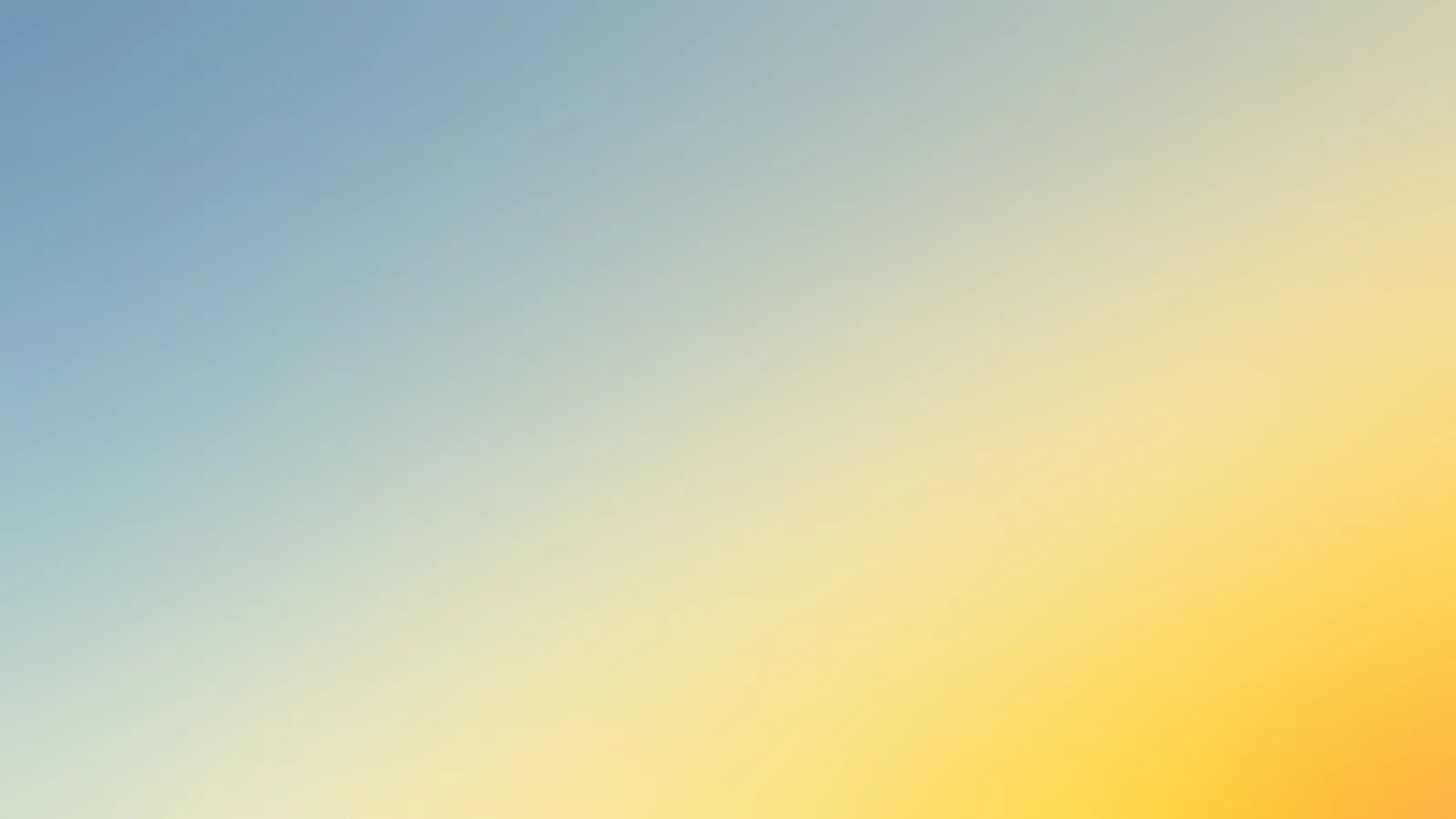 Актуальность
гиподинамия (нарушение функций опорно-двигательного аппарата, кровообращения, дыхания, пищеварения, нарушение зрения и т.п.)
  детские стрессы (нервные расстройства вследствие отрицательной психологической обстановки в семье, излишнего шума и нервности в детском коллективе)
  тревожность (недостаток эмоциональной поддержки в детском саду и семье, недостаток информации)
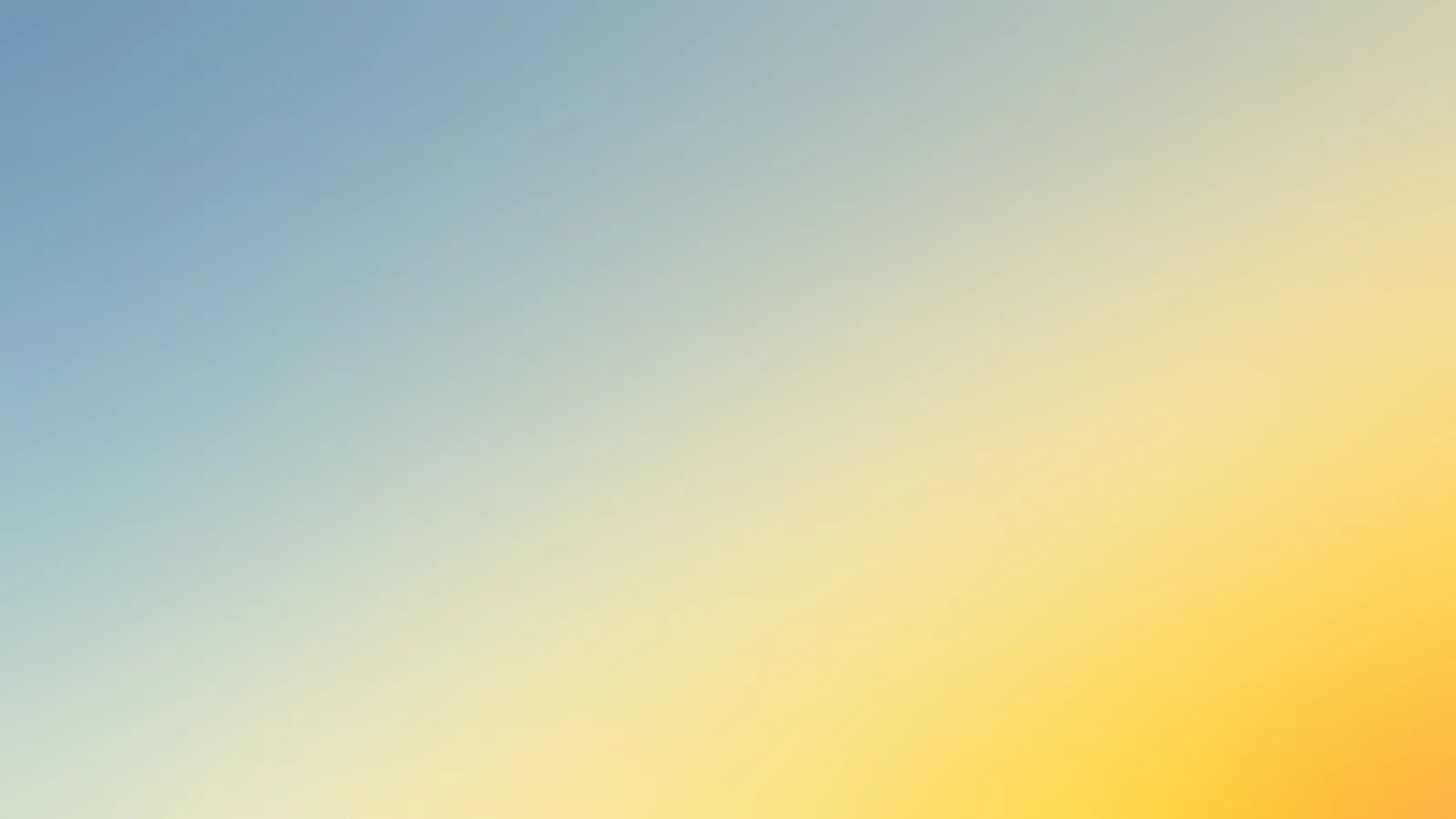 Цель здоровьесберегающих технологий в ДОУ:
Предоставить ребенку высокий уровень здоровья, обеспечив его необходимыми умениями, навыками, заложив в него основы культуры здоровья. Достижение этой цели происходит через обучение воспитанниками основ гигиены, безопасного поведения, разумного отношения к своему здоровью
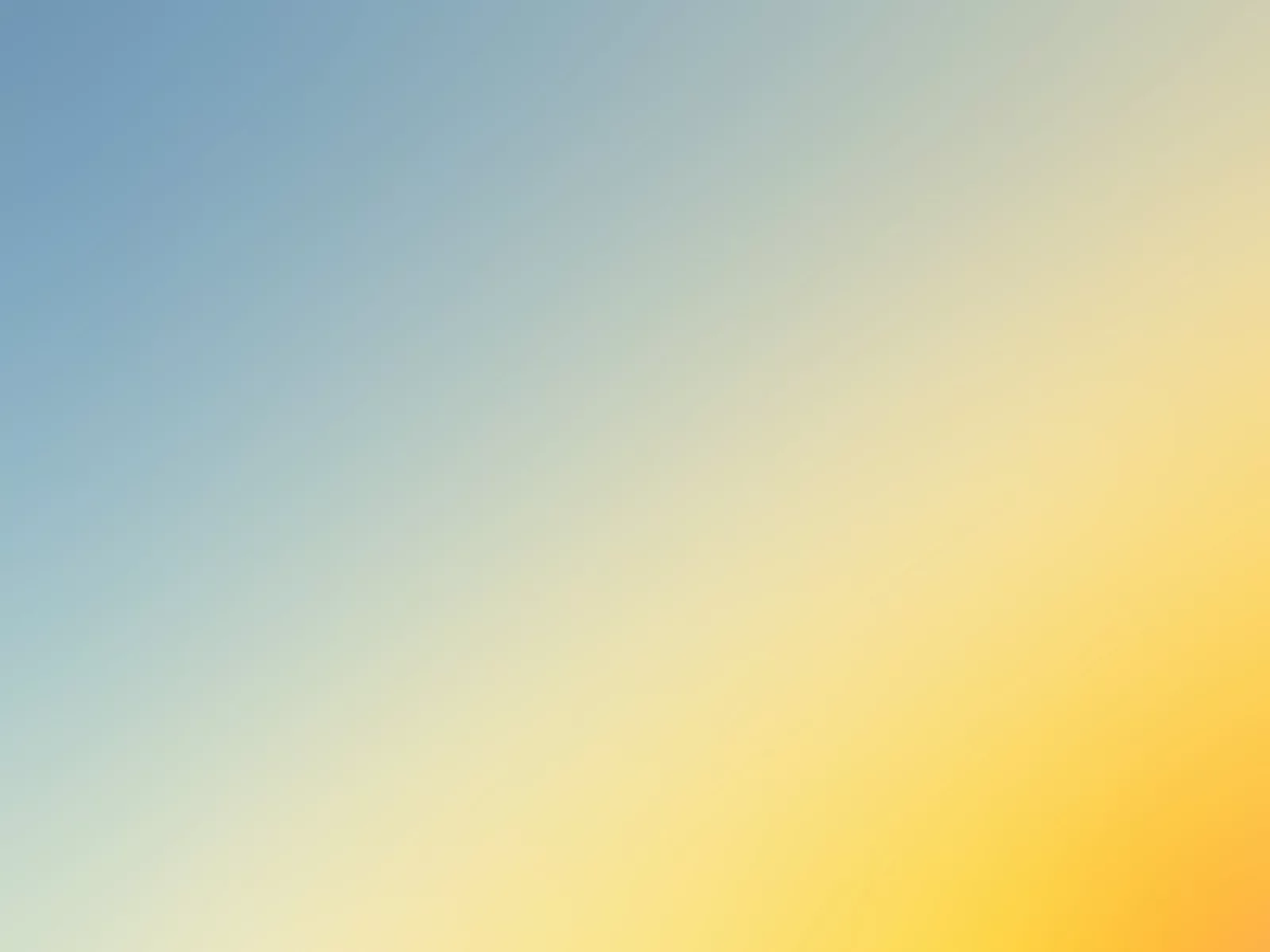 Задачи здоровьесберегающих технологий в ДОУ:
Сформировать здоровьесберегающее поведение в ДОУ
  Развивать дружеские взаимоотношения через игру и общения в повседневной жизни
  Корректировать проявление эмоциональных трудностей у детей (тревожность, страхи, агрессивность, низкая самооценка)
  Объединить усилия воспитателя и родителей для создания максимально комфортных условий обучения и сохранения здоровья
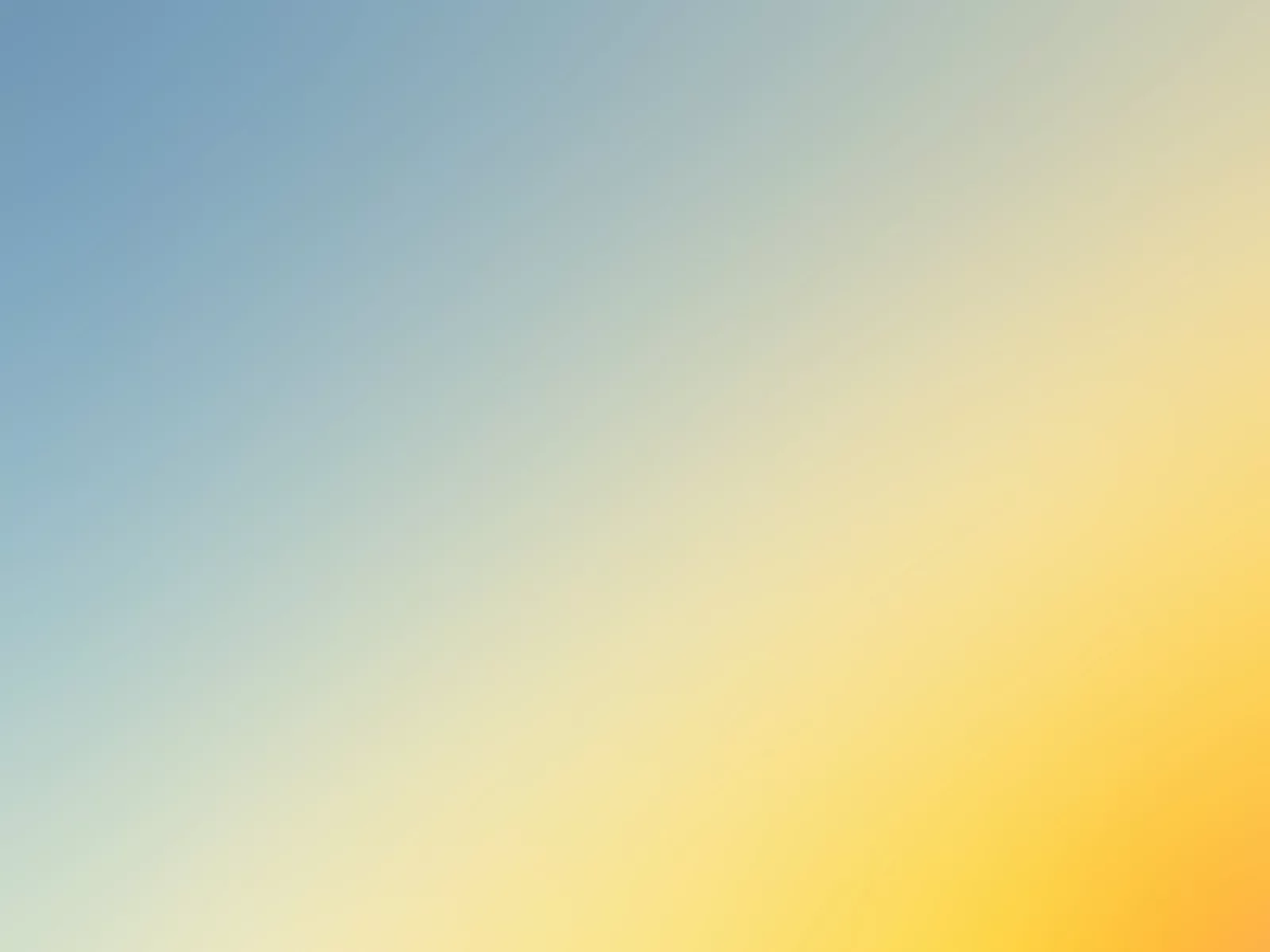 Принципы здоровьесберегающих технологий в ДОУ:
Создание образовательной среды, обеспечивающей атмосферу доброжелательности, веры в силы ребенка, индивидуальный подход
  Творческий подход к процессу обучения
  Осознание ребенком успешности в любых видах деятельности
  Обеспечение мотивации
  Комплексная система закаливания
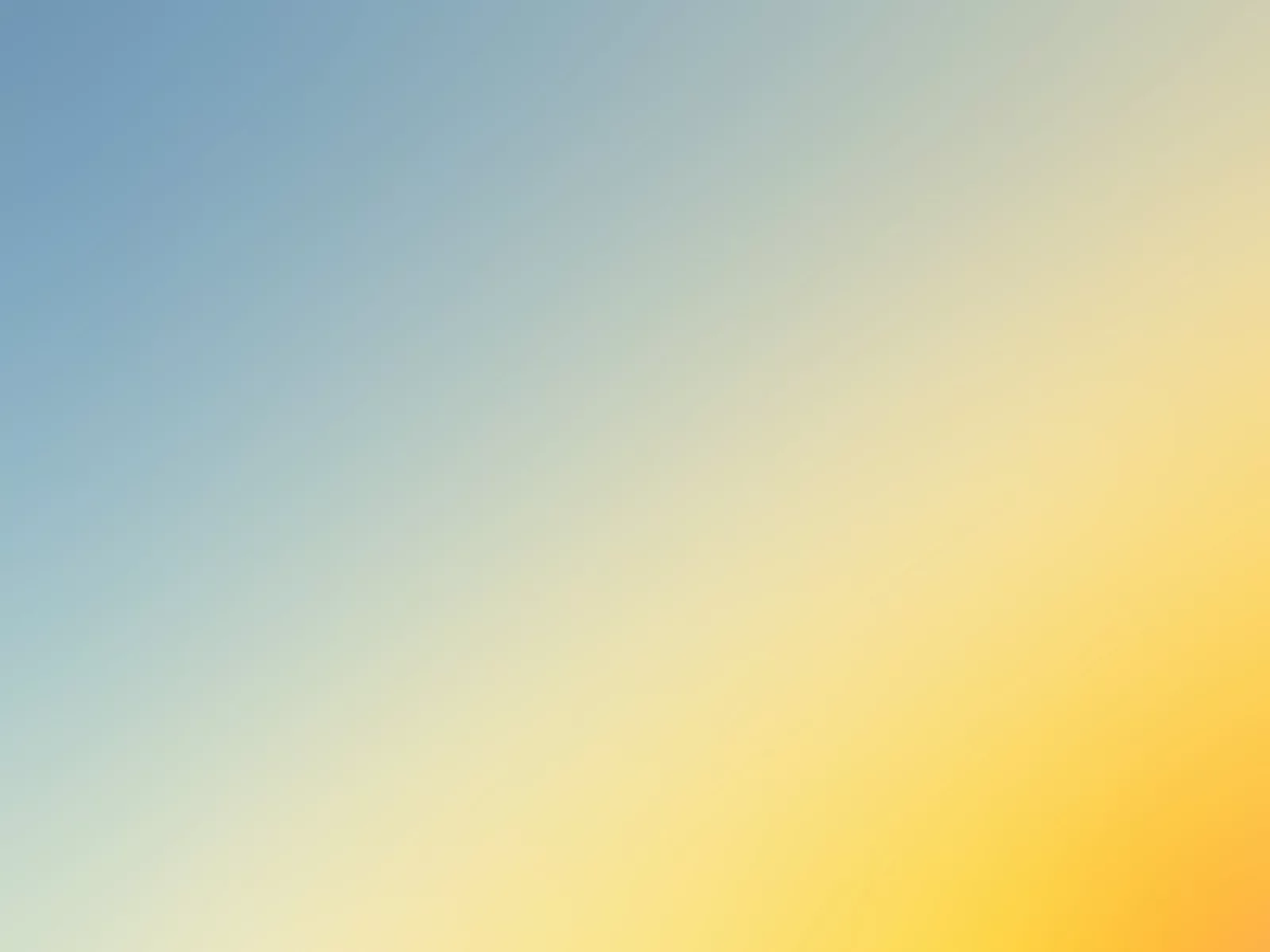 Система здоровьесбережения в ДОУ:
оздоровительные режимы; 
  комплекс закаливающих мероприятий (хождение по “дорожкам здоровья”, пребывание детей на свежем воздухе, бодрящая гимнастика); 
  непосредственная образовательная деятельность по физической культуре; 
  оптимизация двигательного режима: традиционная двигательная деятельность детей (утренняя гимнастика, физкультурные занятия, проведение подвижных игр, прогулки;
  организация рационального питания; 
  медико-профилактическая работа с детьми и родителями; 
  соблюдение требований СанПиНа к организации педагогического   процесса;
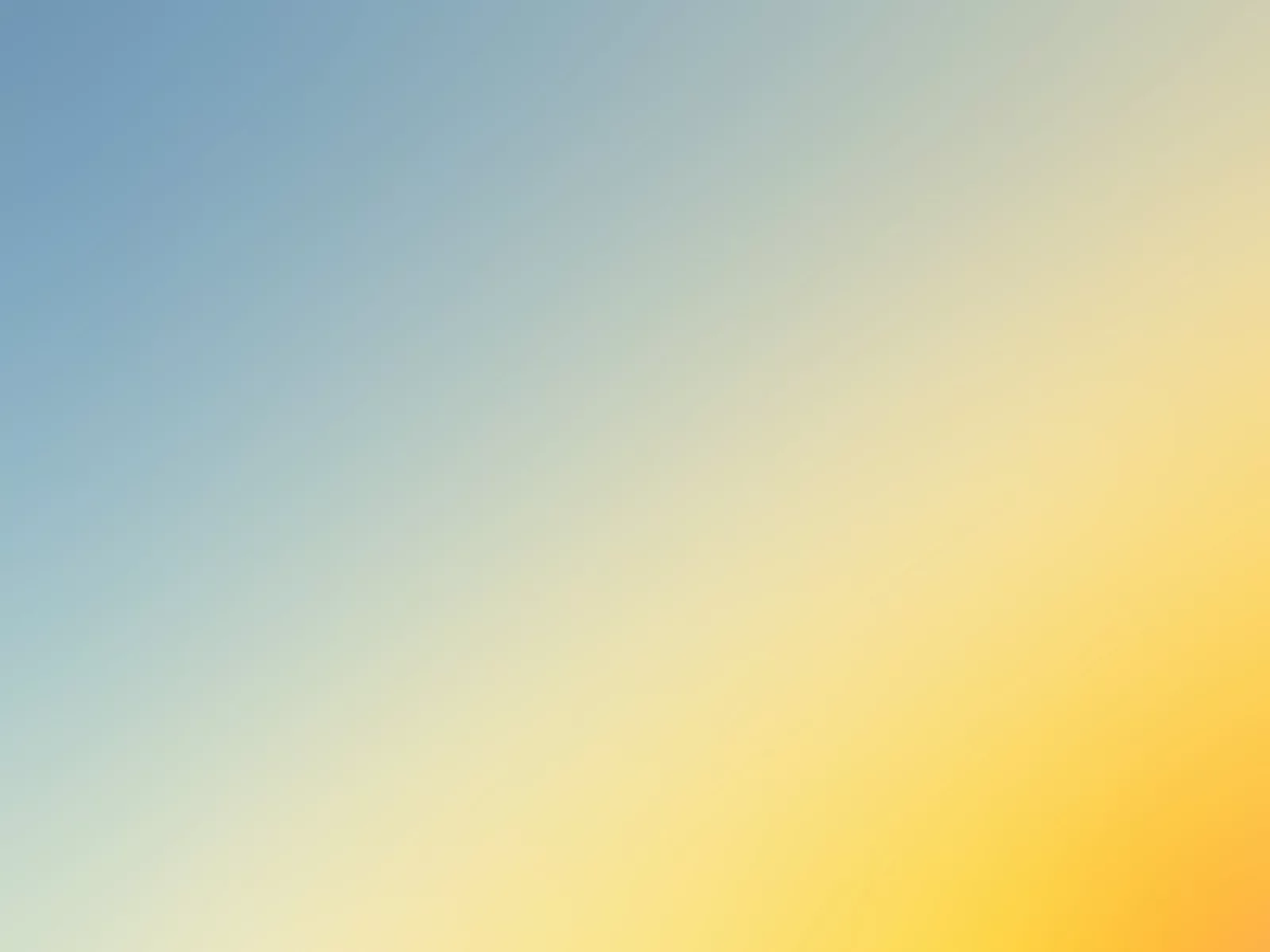 Использование здоровьесберегающих технологий:
Технологии сохранения и стимулирования здоровья
  Технологии обучения здоровому образу жизни
  Коррекционные технологии
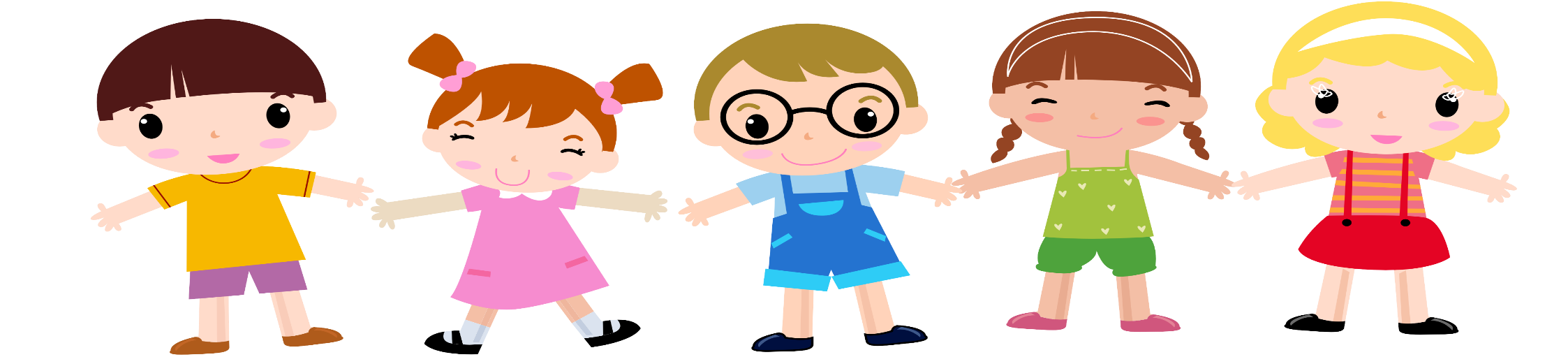 Для полноценного физического и психического развития ребёнка наряду с различными формами организации физкультурно – образовательной работы, необходимо использовать следующие современные здоровье сберегающие технологии:
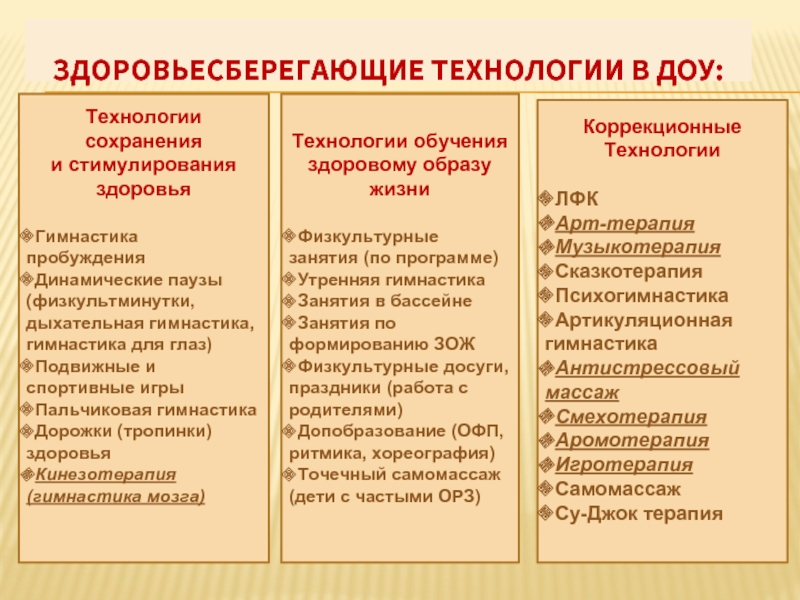 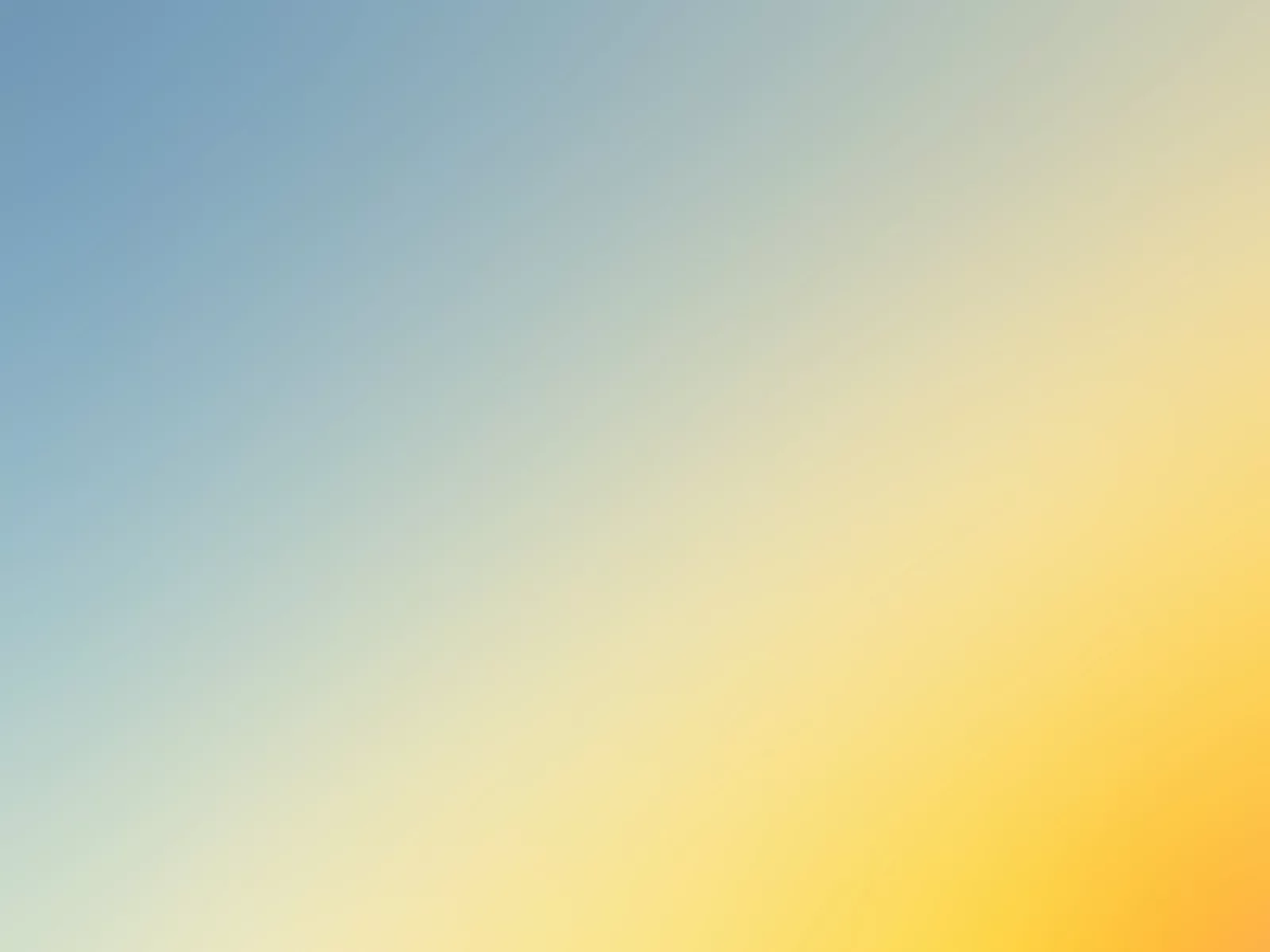 Релаксация
Специальные подобранные упражнения на расслабление определенных частей тела и всего организма
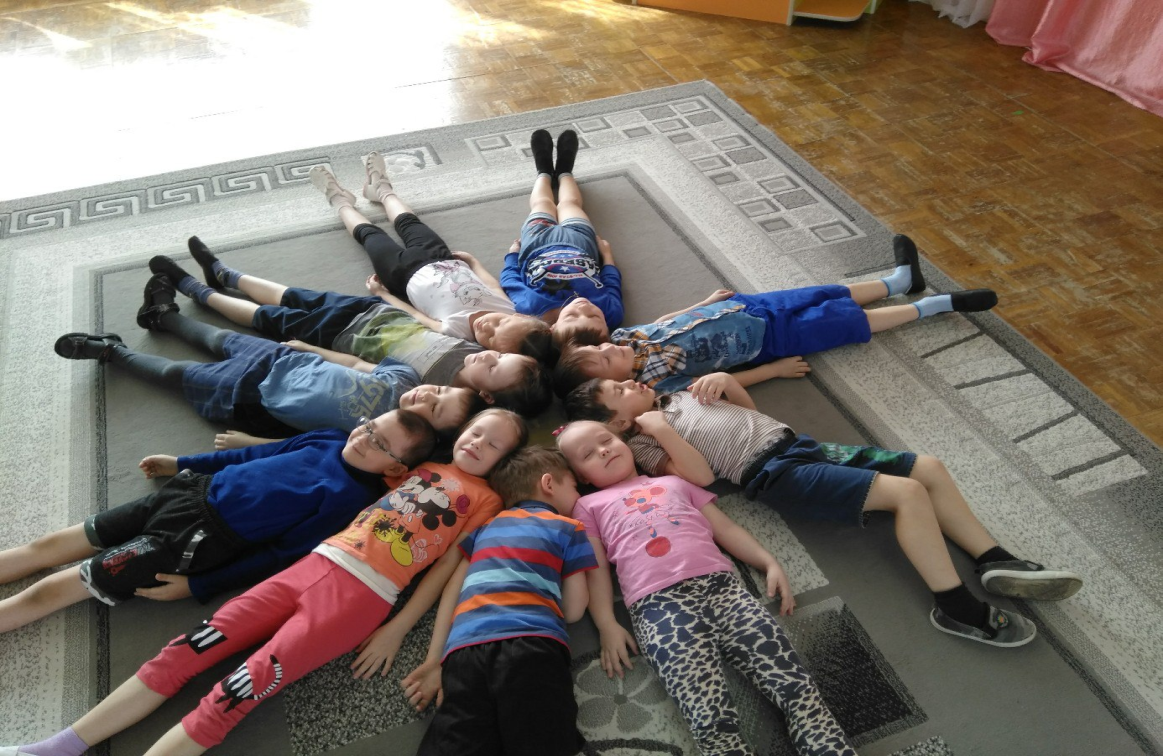 Дети учатся ощущать свои эмоции, расслабляться
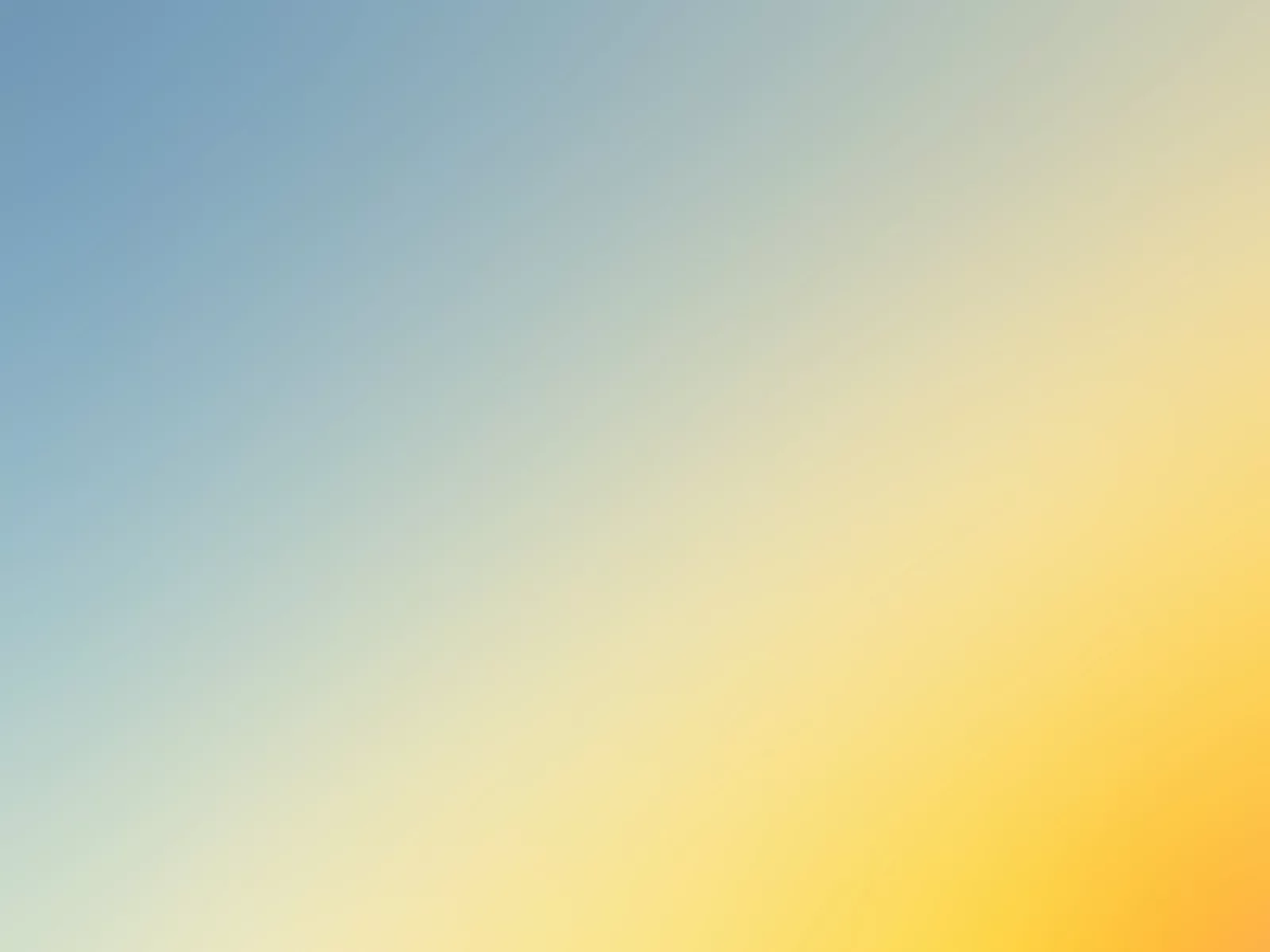 Пальчиковая гимнастика
Пальчиковая гимнастика решает множество задач в развитии ребенка:
  способствует овладению навыками мелкой моторики
  помогает развивать речь;
  повышает работоспособность головного мозга;
  развивает психические процессы: внимание, память,    мышление, воображение;
  развивает тактильную чувствительность; 
  снимает тревожность
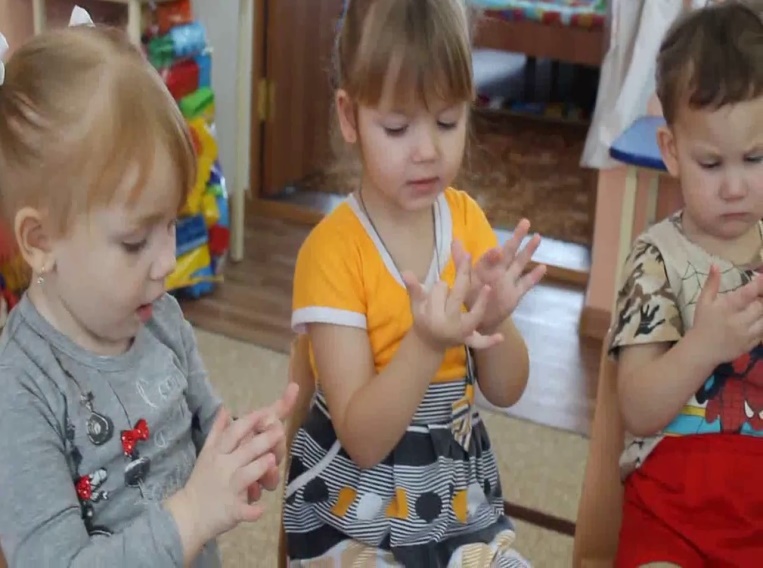 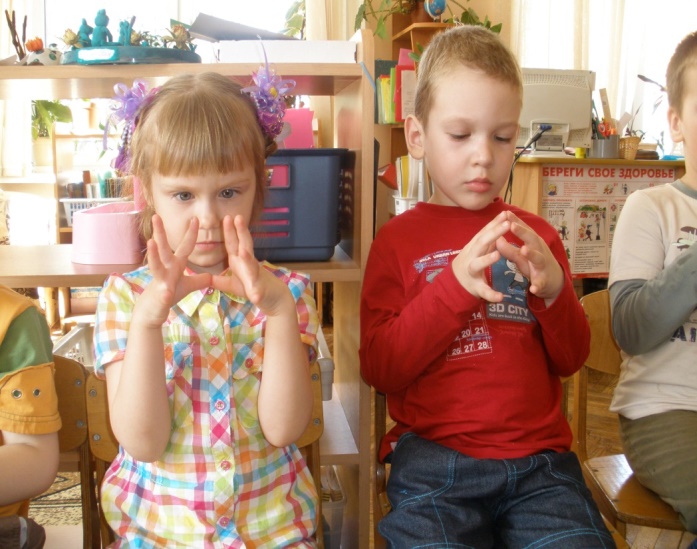 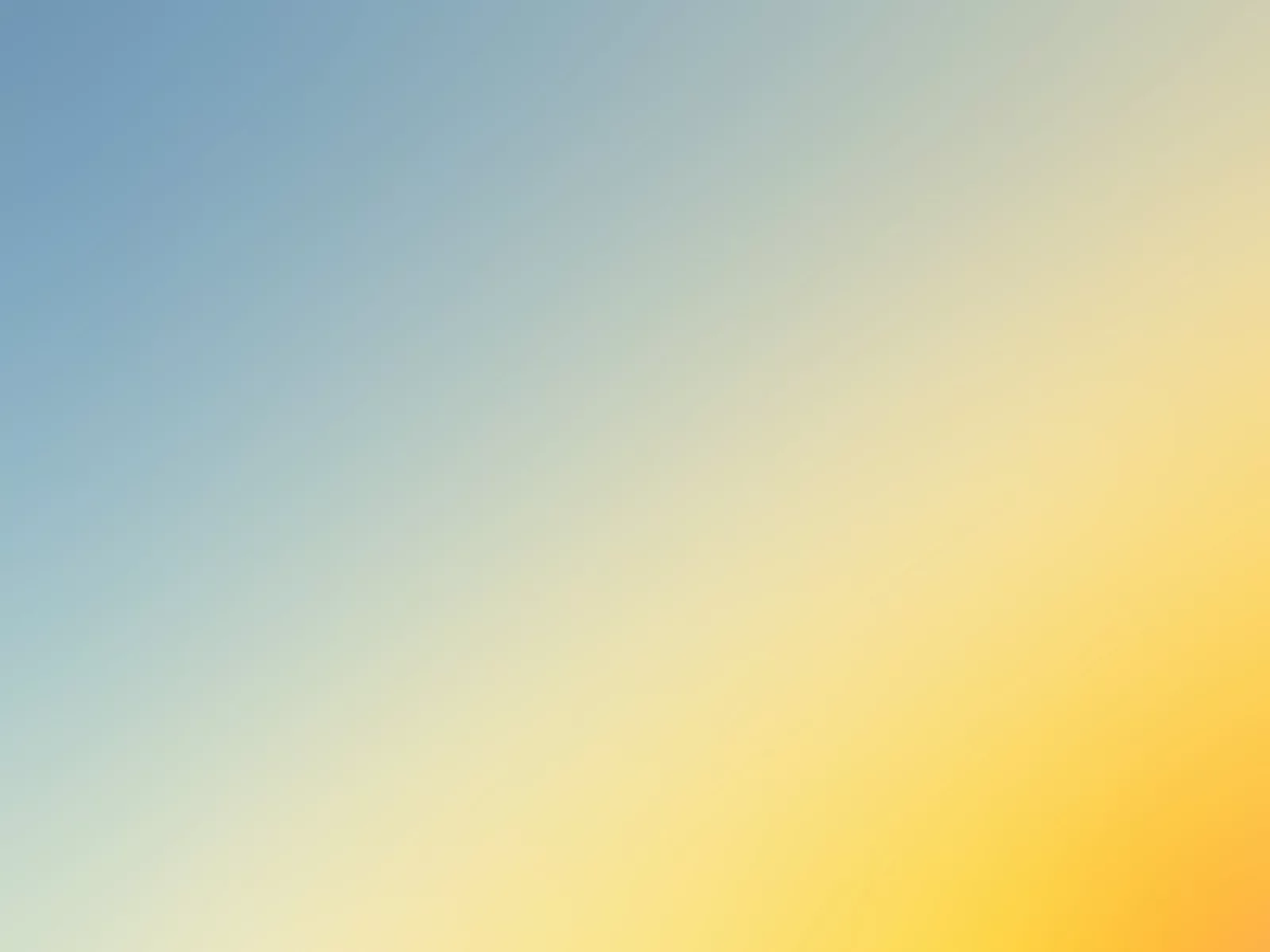 Утренняя гимнастика
Утренняя гимнастика благотворно действует на центральную нервную систему. Когда ребенок просыпается утром, то клетки коры его головного мозга находятся еще в полу заторможенном состоянии. Это проявляется в сонливости, некоторой скованности движений, иногда в капризах. Во время гимнастики в работающих мышцах возникают раздражения, передающиеся по центростремительным путям в головной мозг. Эти нервные импульсы возбуждают жизнедеятельность клеток коры больших полушарий. Поэтому после гимнастики появляется чувство бодрости, повышается работоспособность.
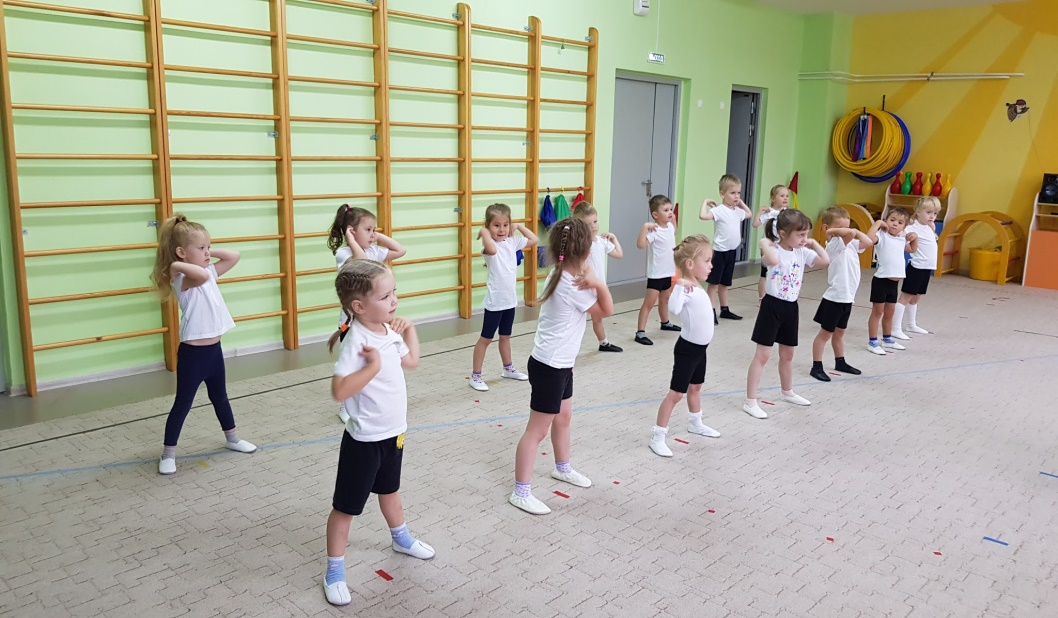 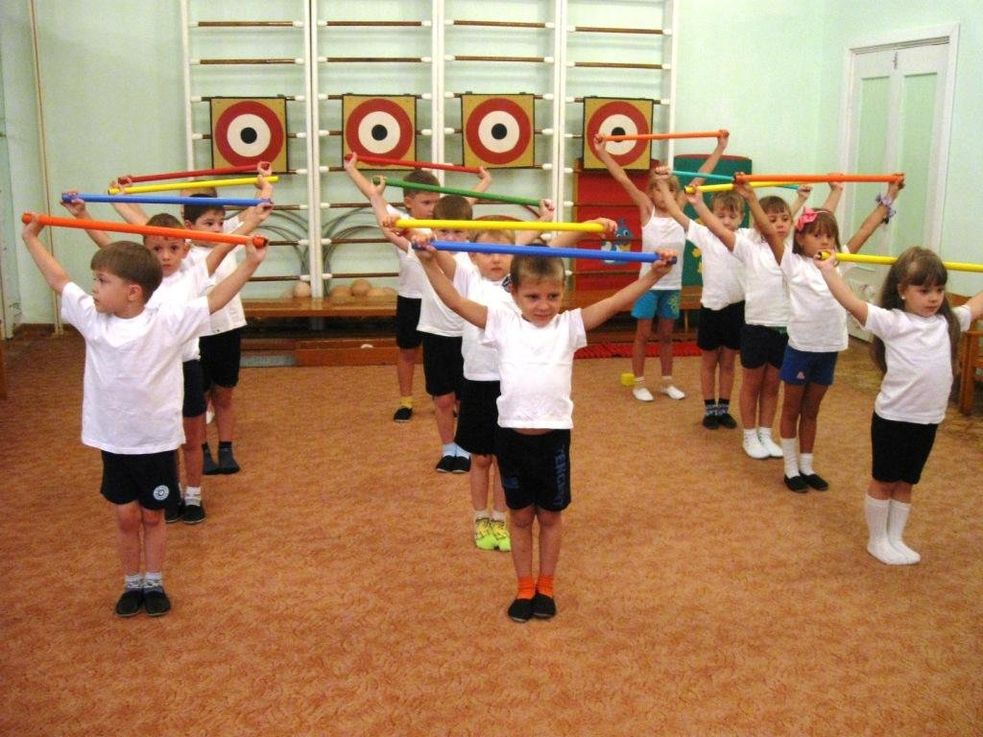 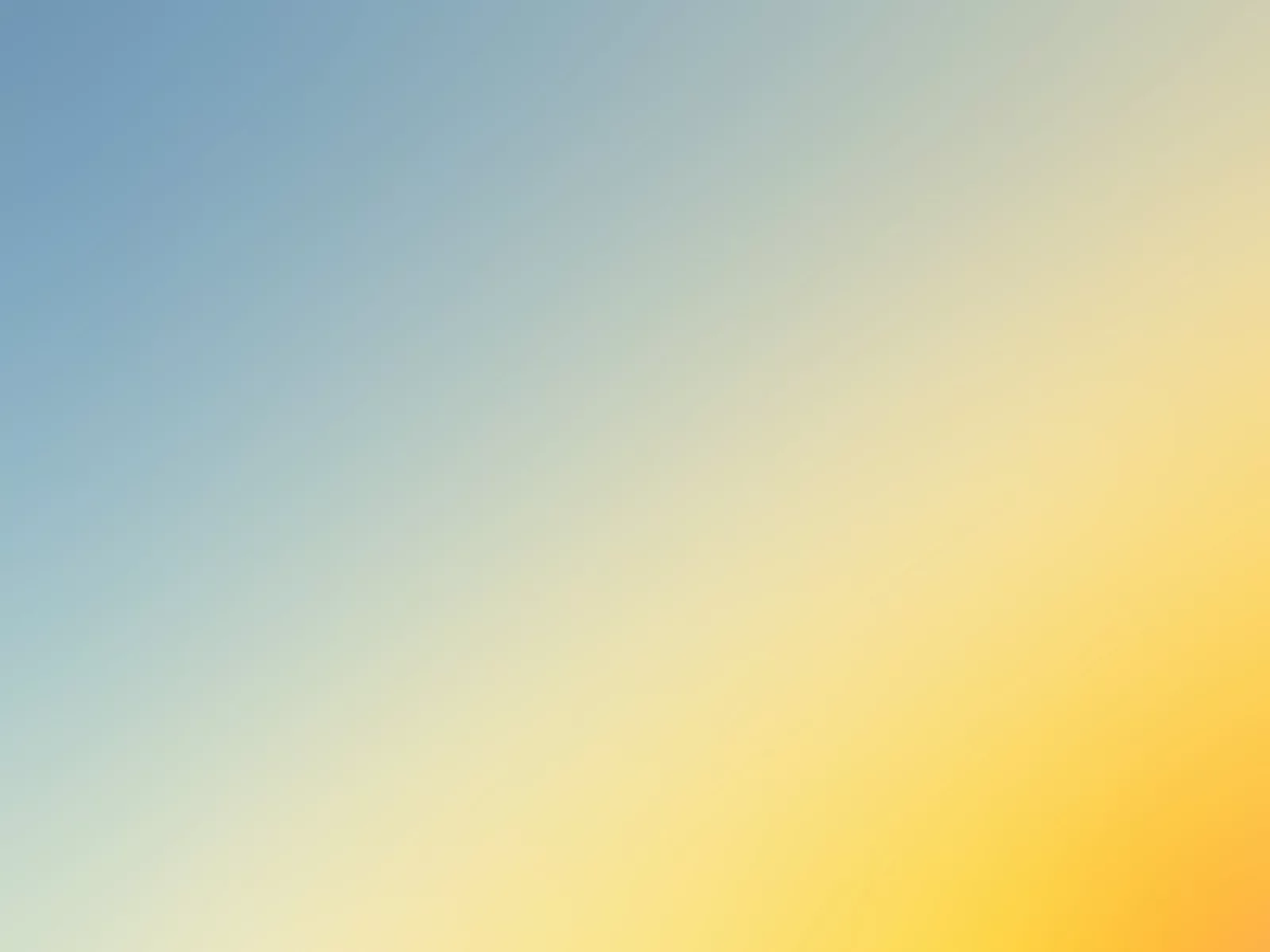 Дорожки здоровья
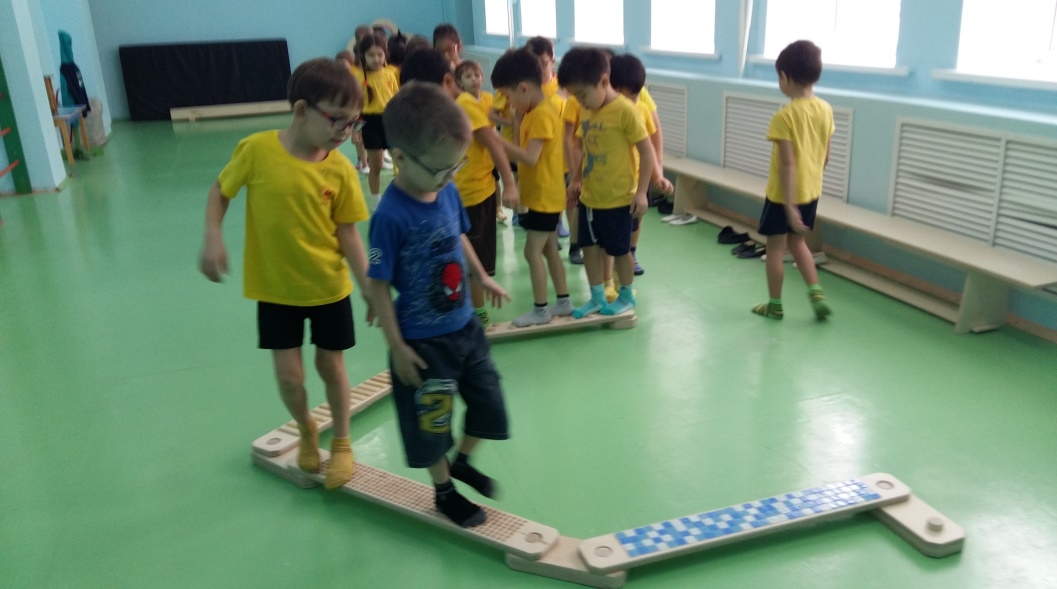 Дорожка здоровья в детском саду предназначена для разнообразного воздействия на детские стопы. Как известно, на них располагается огромное количество активных точек, стимуляция которых позволяет положительно влиять на прохождение разных процессов внутри организма, а также на работу органов и систем. Дорожку здоровья можно сделать своими руками
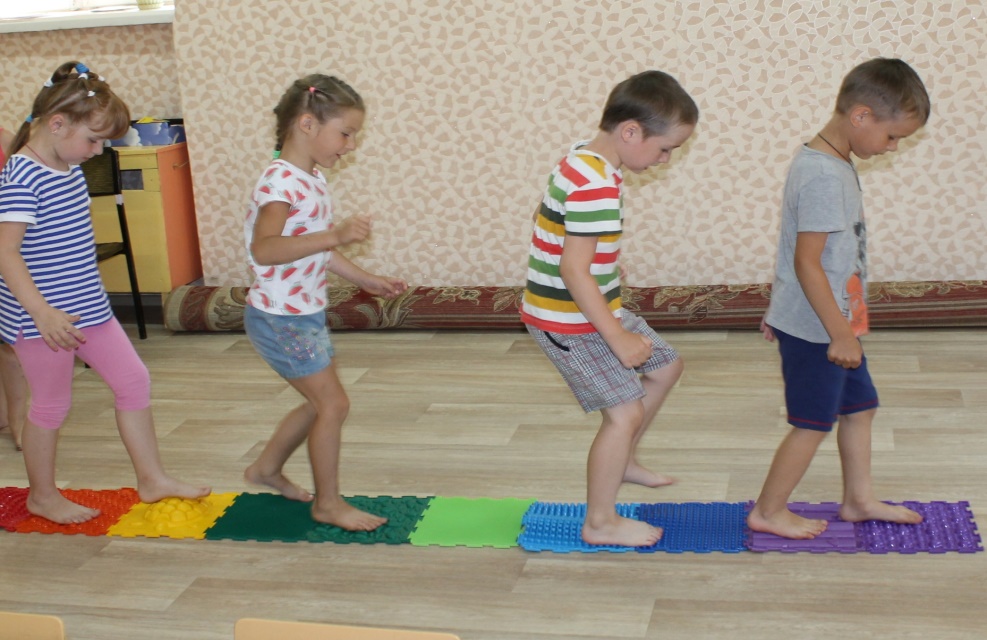 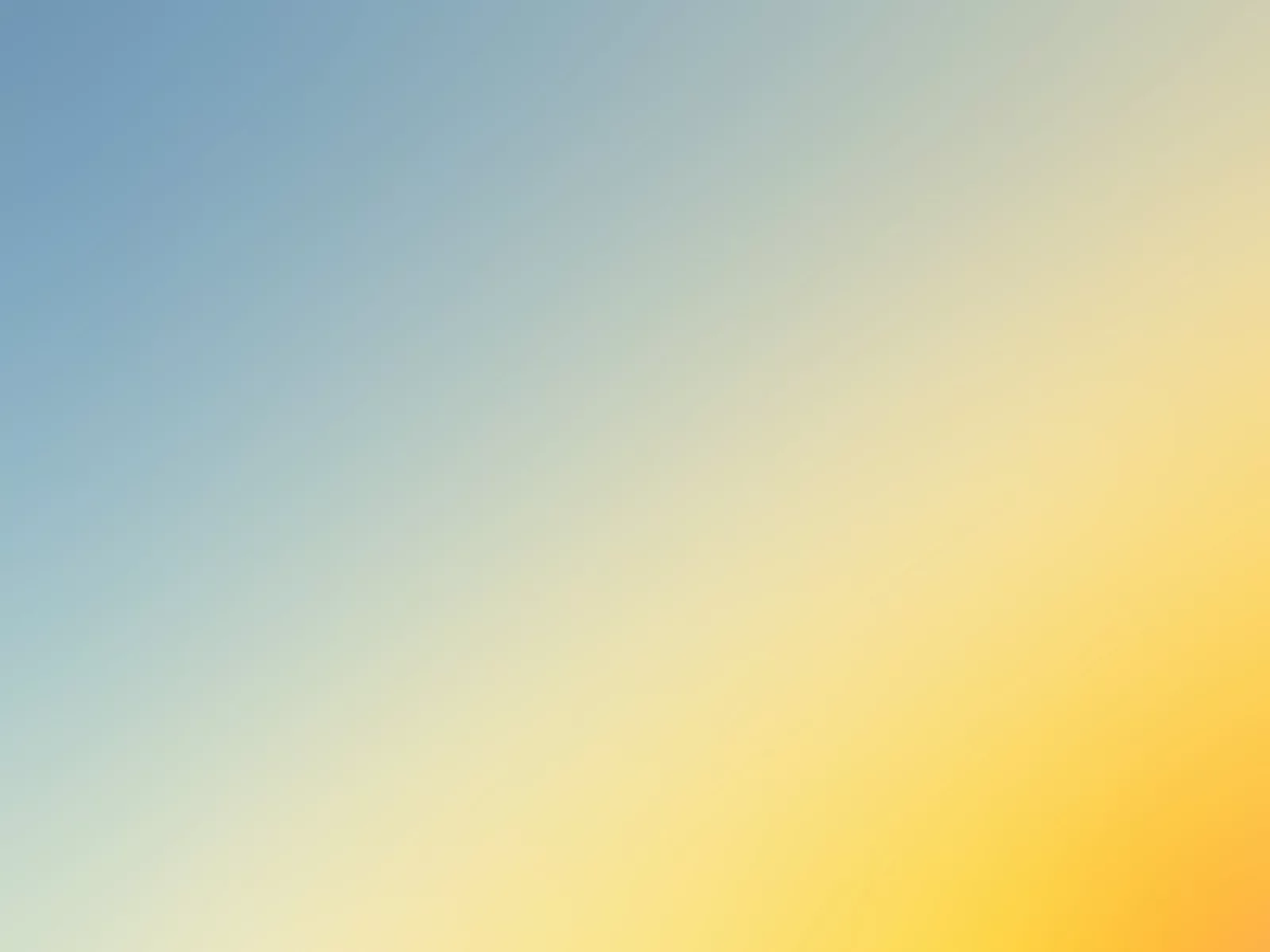 Гимнастика для глаз
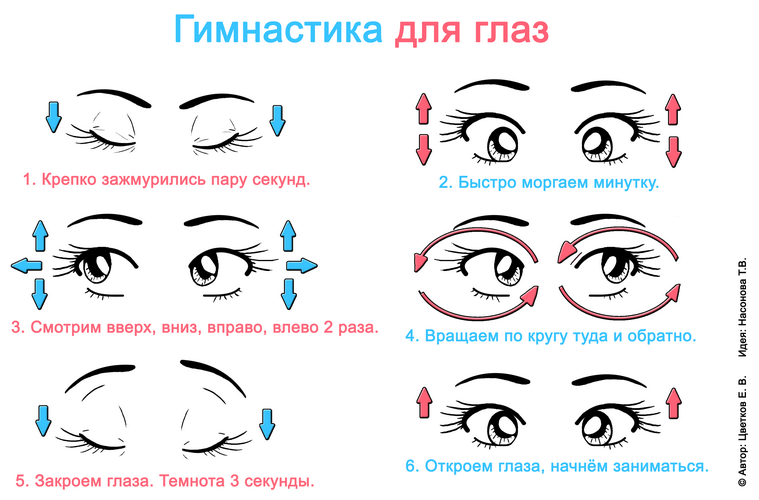 Каждый  человек должен понимать, что зрение важно оберегать и сохранять. Дети  в этом отношении гораздо восприимчивее к разным  воздействиям. Развитию зрения в детском возрасте необходимо уделять особое внимание. Для этого существует гимнастика для глаз. Гимнастику необходимо проводить регулярно 2-3 раза в день  по 3-5 минут. Для гимнастики можно использовать мелкие предметы, различные тренажеры. Гимнастику можно проводит по словесным указаниям, с использованием стихов, потешек.
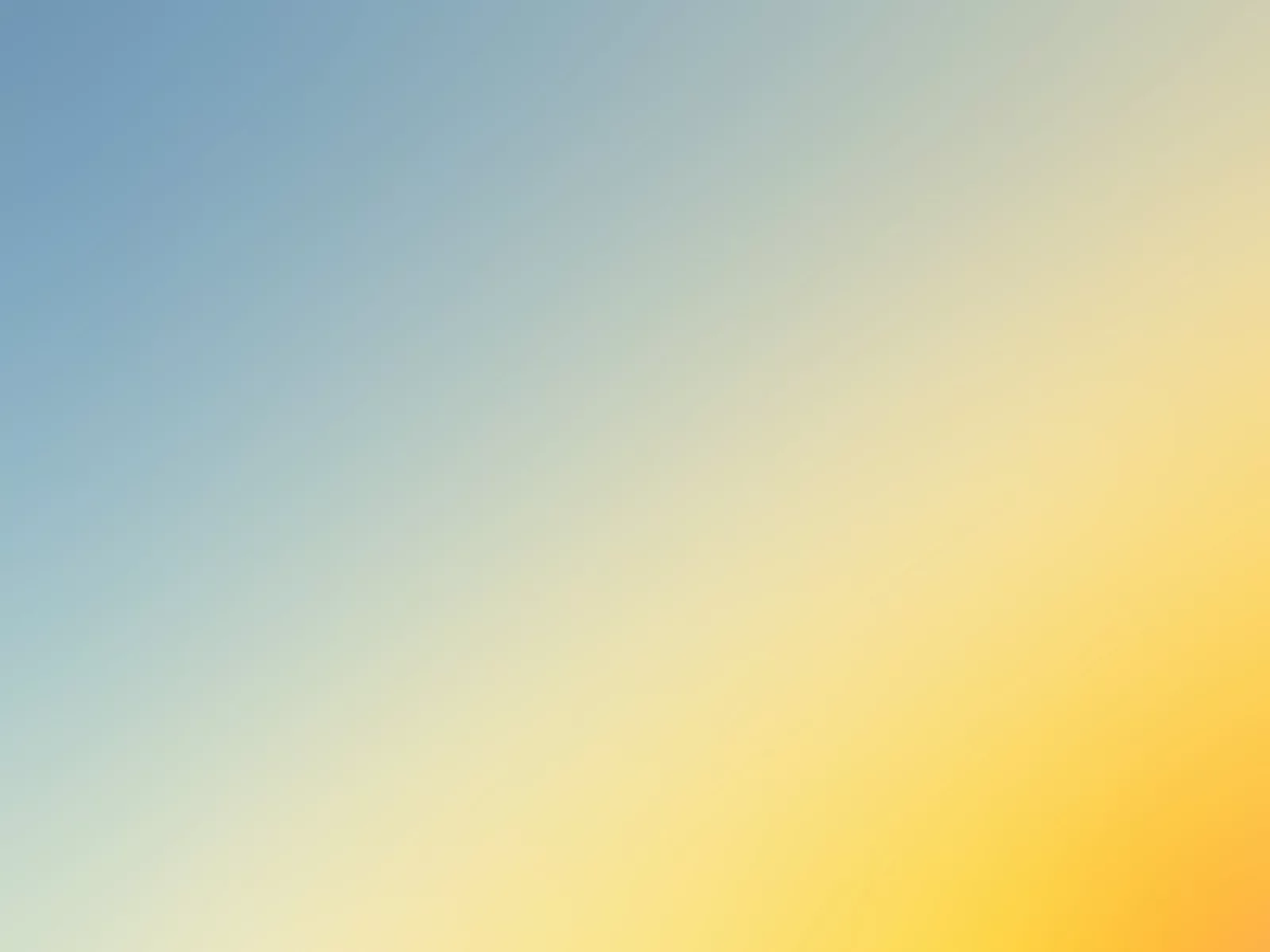 Подвижные и спортивные игры
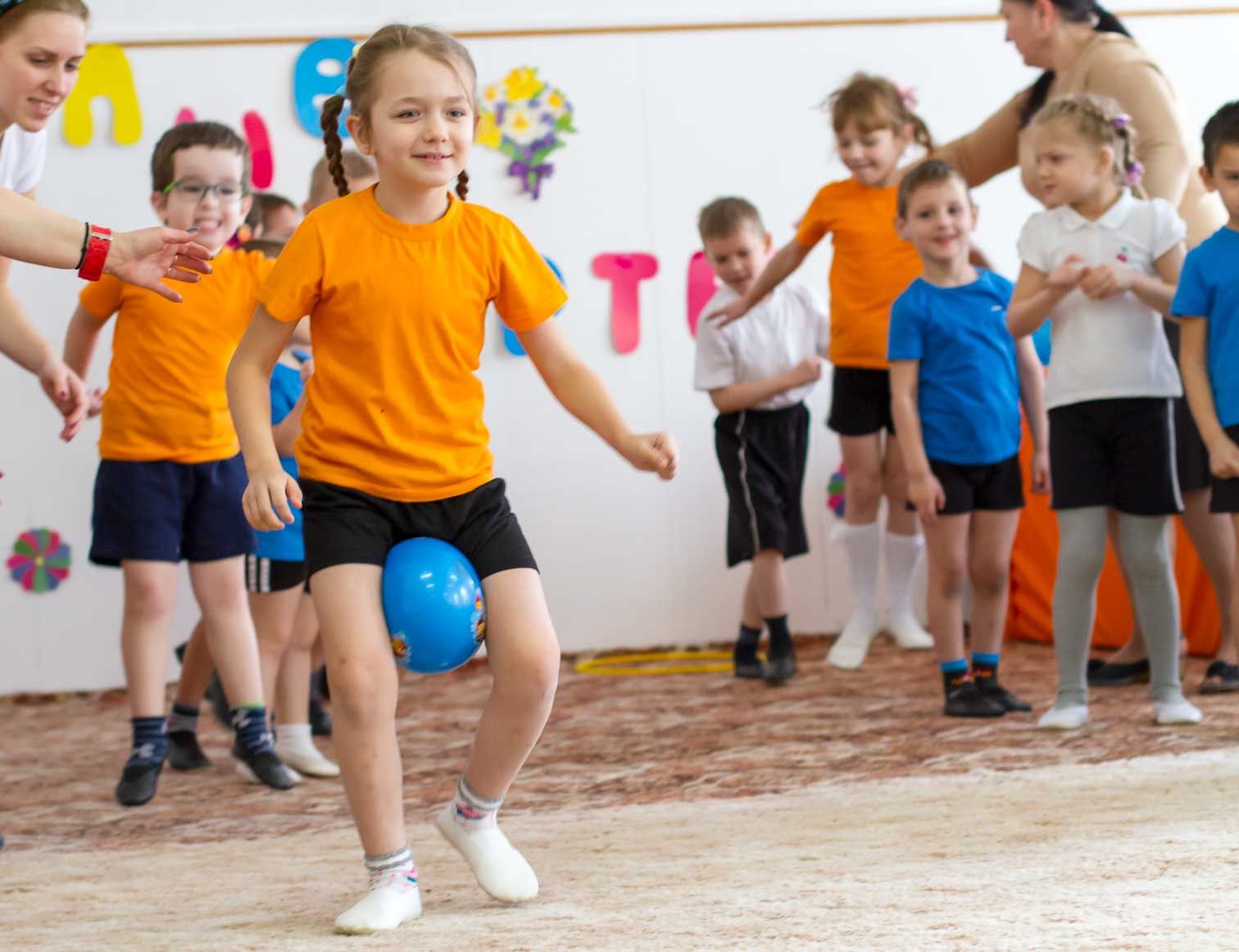 Подвижная игра – это сложная, двигательная, эмоционально окрашенная деятельность, обусловленная правилами.
Подвижные игры по содержанию и форме являются эстетической деятельностью (точность, слаженность, ловкость, выразительность движений). У детей появляется чувство удовольствия от самого двигательного процесса (от четкого построения).
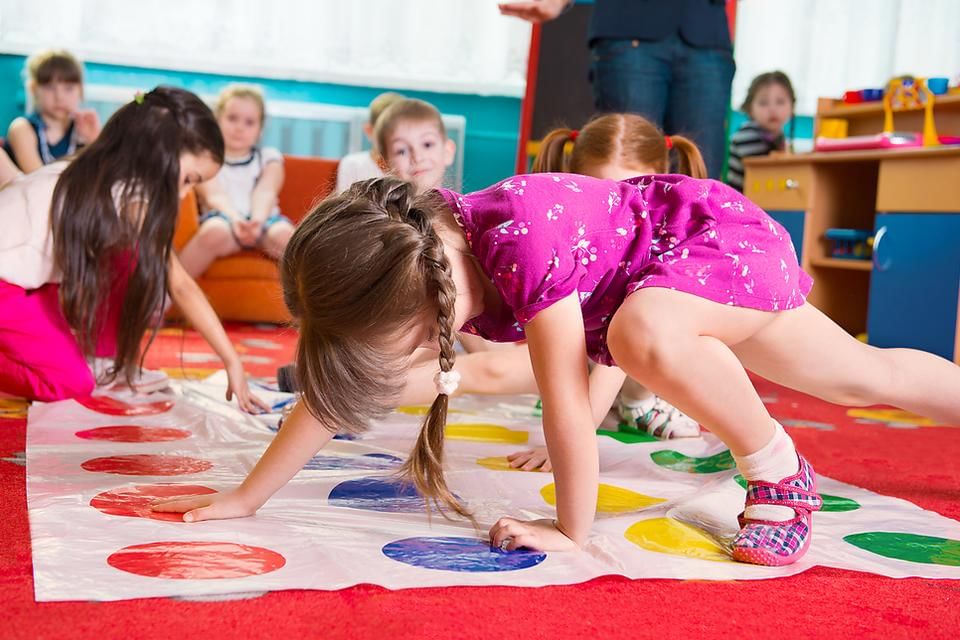 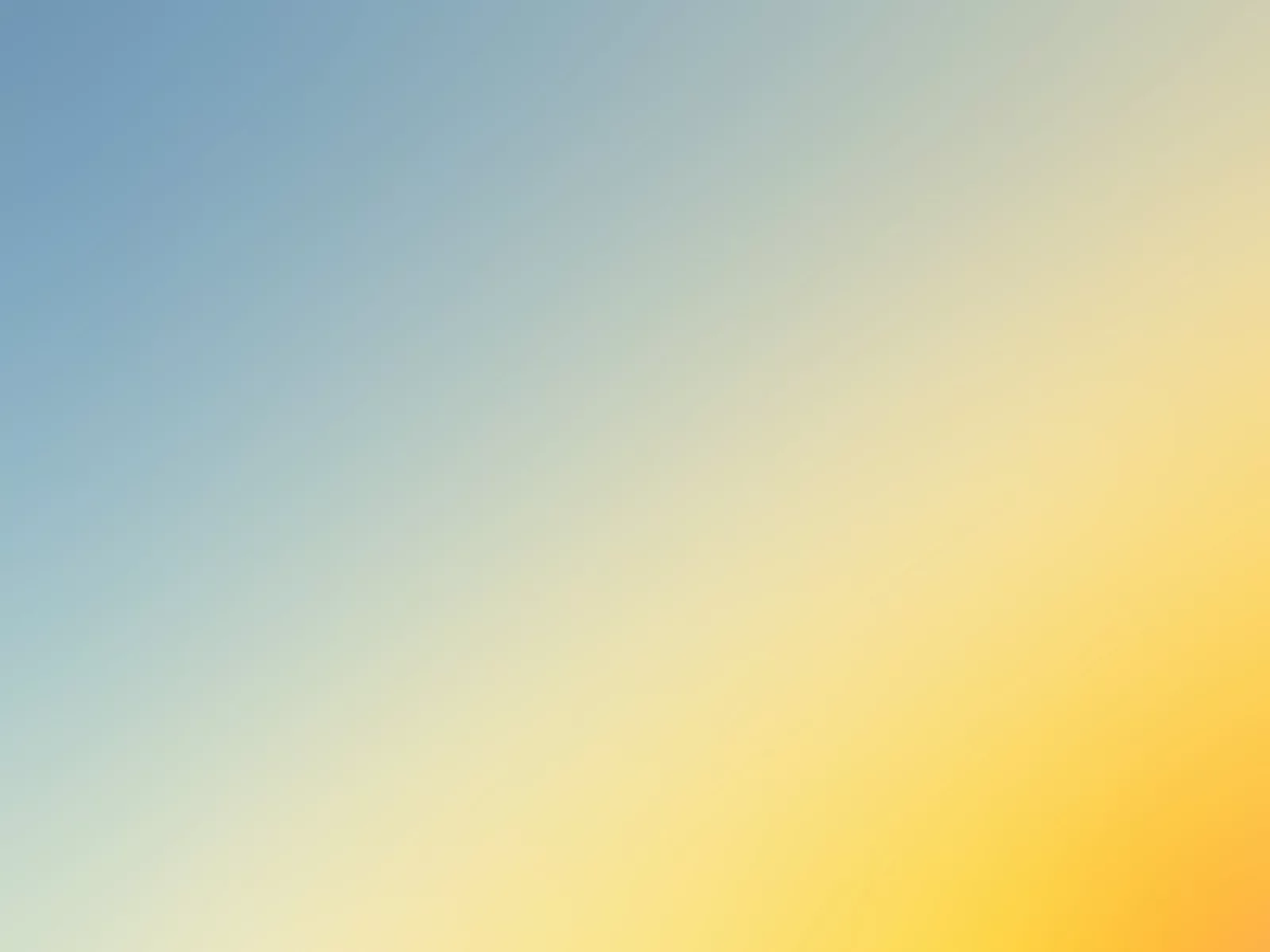 Динамическая пауза
Динамическая пауза – это кратковременное (в течении 1-2 минут мероприятие), которое способствует укреплению организма ребенка, повышает его работоспособность.
Функции:
  Развлекательную – создают благоприятную атмосферу
  Релаксационную – снимают напряжение, вызванное негативными эмоциями, перегрузками мышц, нервной системы, мозга;
  Воспитательную – формирует моральные и нравственные качества
  Обучающая – давать новые знания, умения, навыки, и закреплять их.
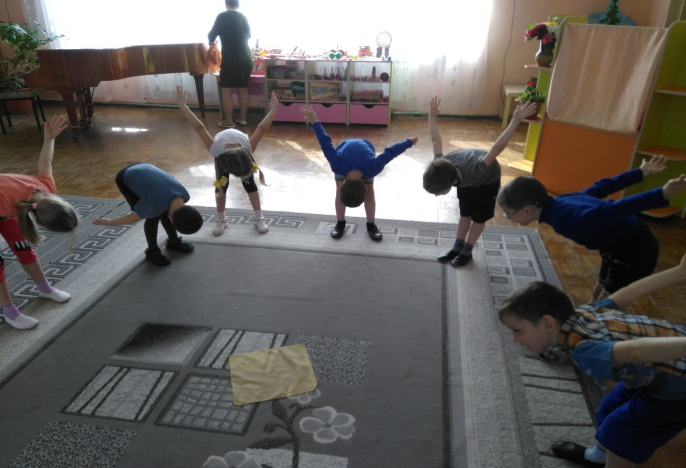 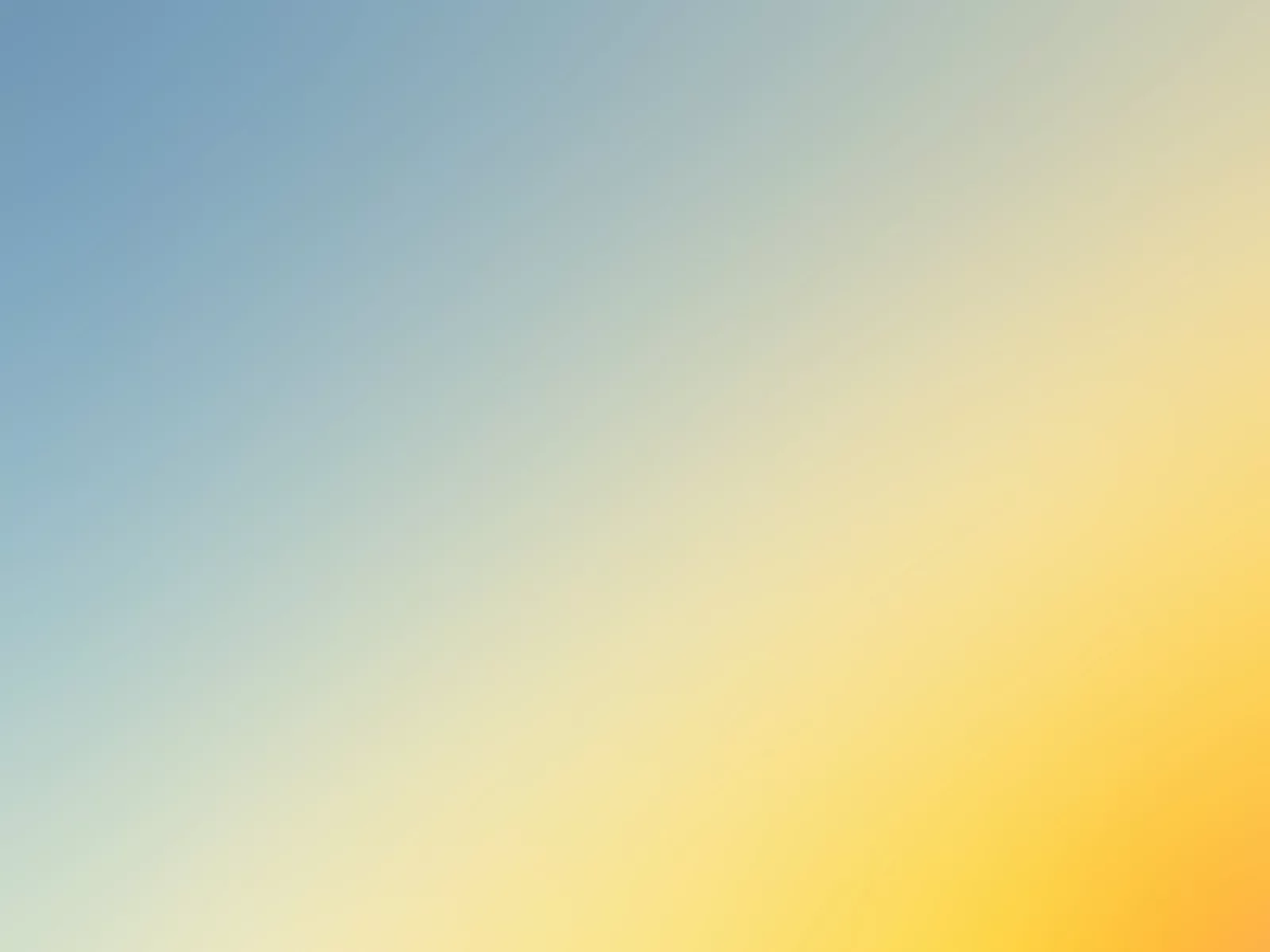 Дыхательная гимнастика
Улучшает носовое дыхание 
  Ликвидирует заболевания верхних дыхательных путей 
  Улучшает состояние сердечно-сосудистой системы 
  Улучшает зрение, память 
  Ликвидирует различные неврозы 
  Улучшает работу органов пищеварения 
  Укрепляет сосуды на ногах 
  Улучшает звучание голоса
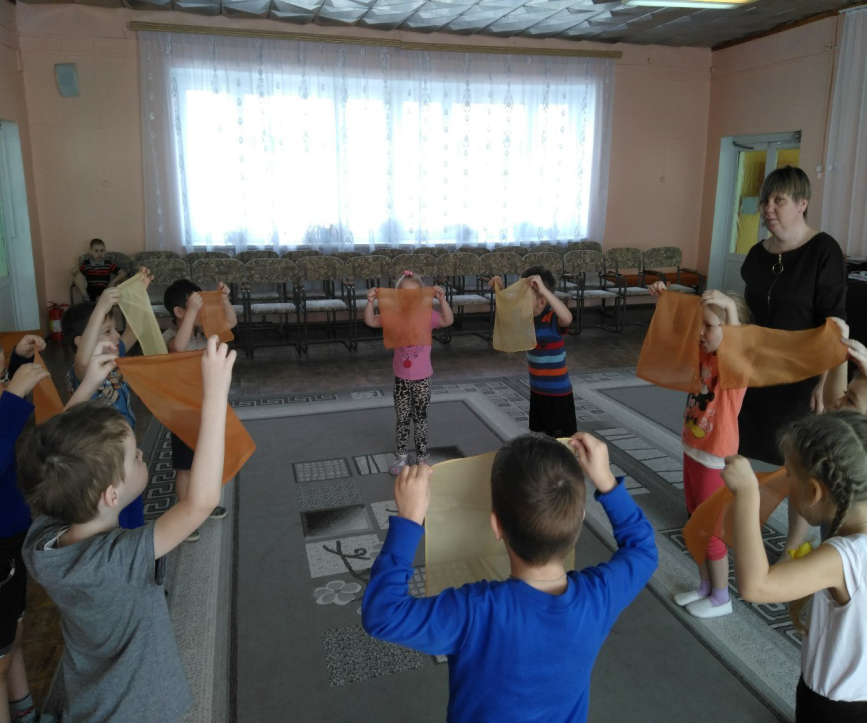 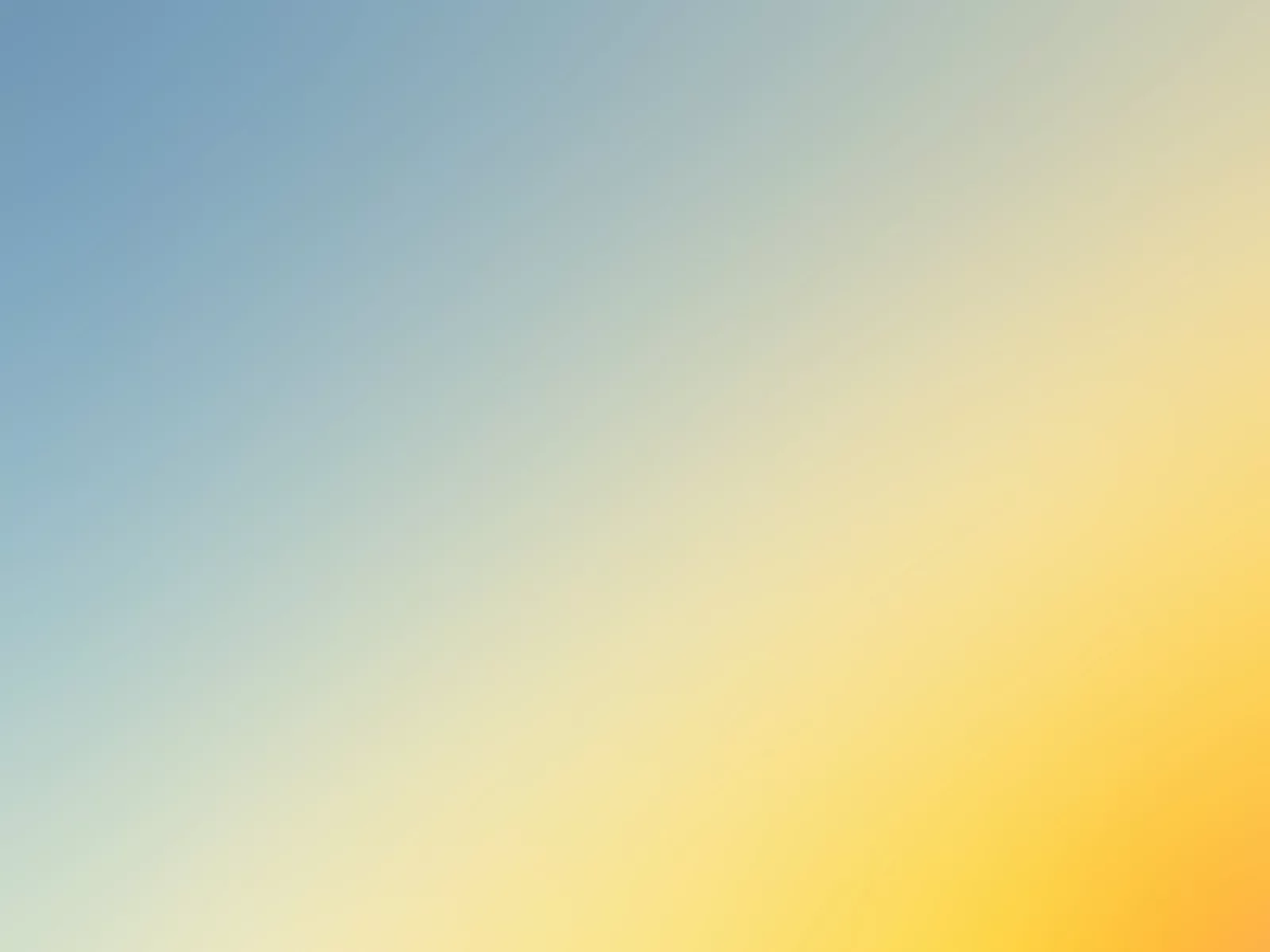 Физкультминутки
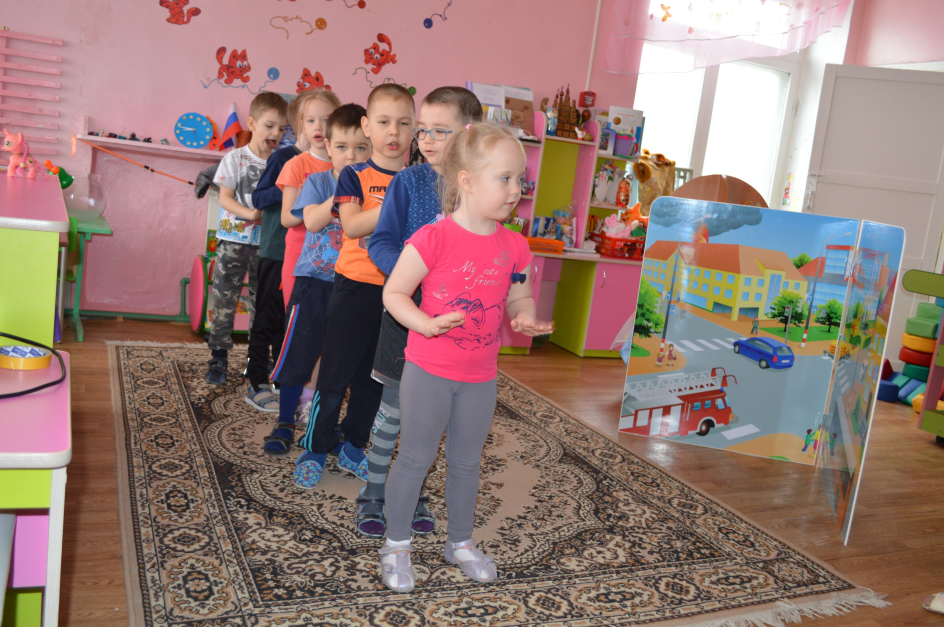 Для ребёнка вся жизнь протекает в игре. В игре он учится, в процессе игры мы его воспитываем и развиваем. Что же это такое-физкультминутки для дошкольников? Это время для веселья, стихов и движения. Чтобы детишки хорошо росли и развивались, им просто необходимы такие чудесные подвижные физкультурные минутки.
Физкультминутка — кратковременные физические упражнения, проводятся в перерыве между занятиями.
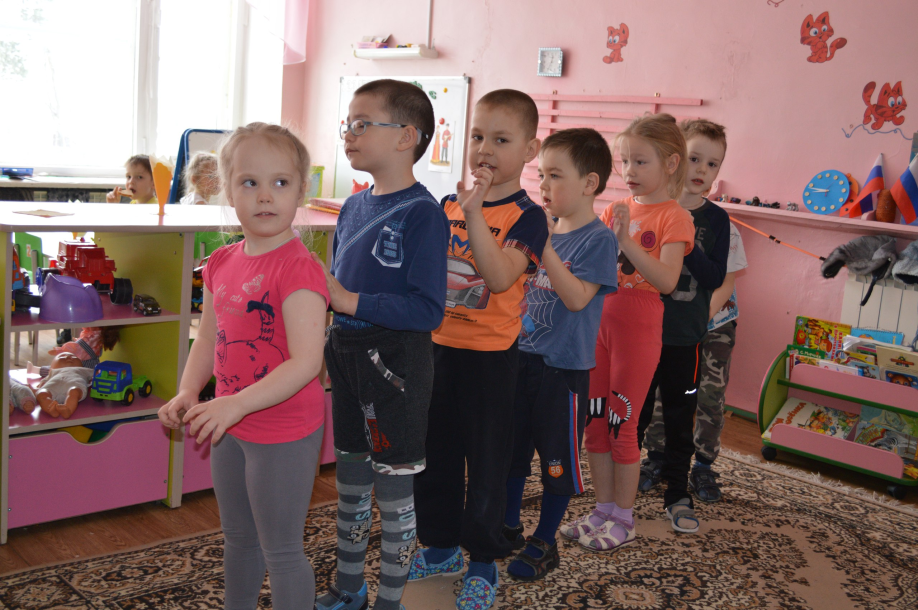 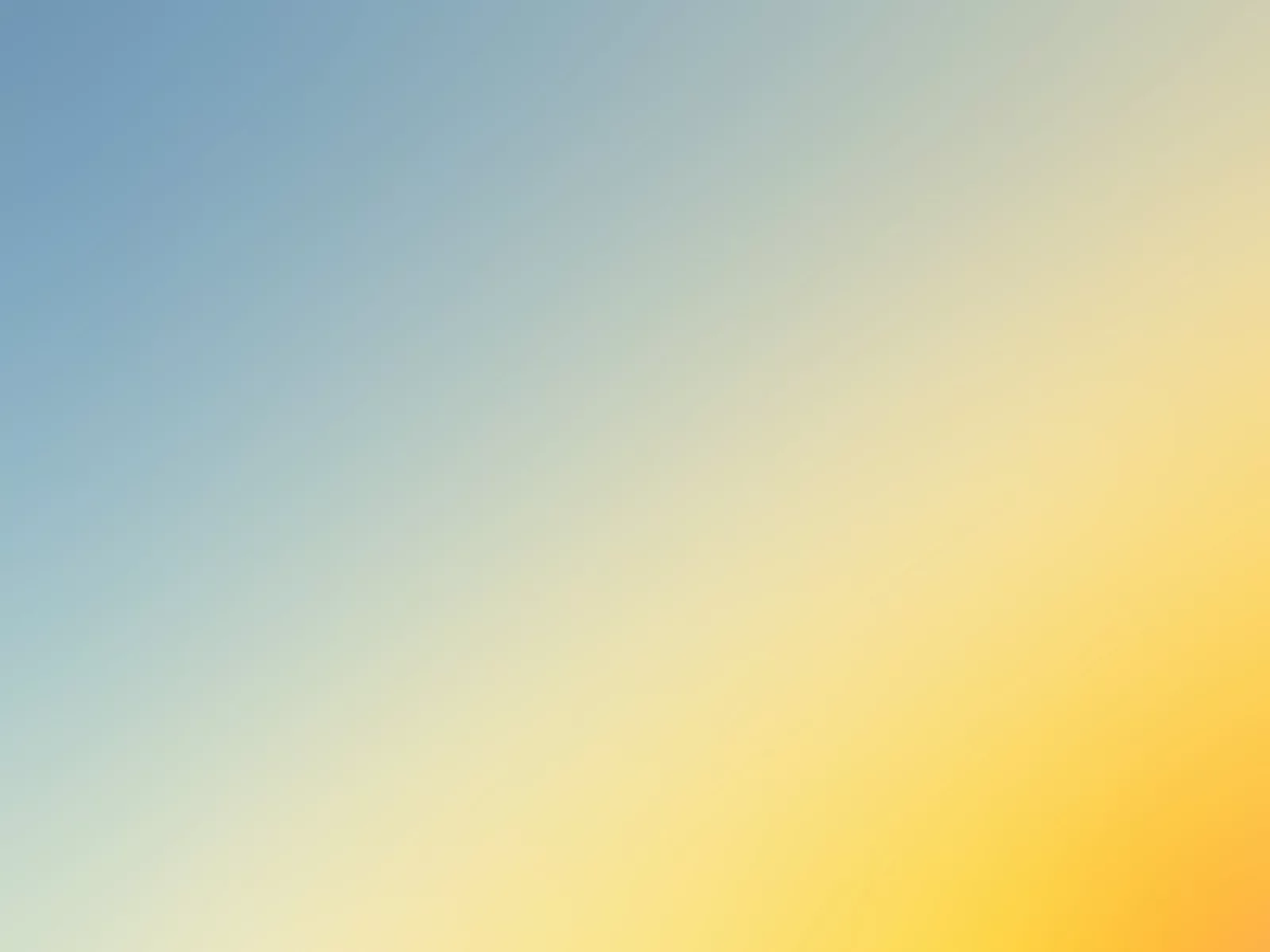 Взаимодействие ДОУ с семьей по вопросам охраны и укрепления здоровья детей
Информационные стенды для родителей в каждой возрастной группе, освещающие вопросы оздоровления (комплексы упражнений для профилактики нарушений опорно-двигательного аппарата, органов зрения, для развития общей и мелкой моторики, пальчиковые игры)
  Информационные стенды медицинских работников о медицинской профилактической работе с детьми в ДОУ
  Приобщение родителей к участию в физкультурно-массовых мероприятиях ДОУ
  Консультации, беседы с родителями по вопросам здоровьесбережения
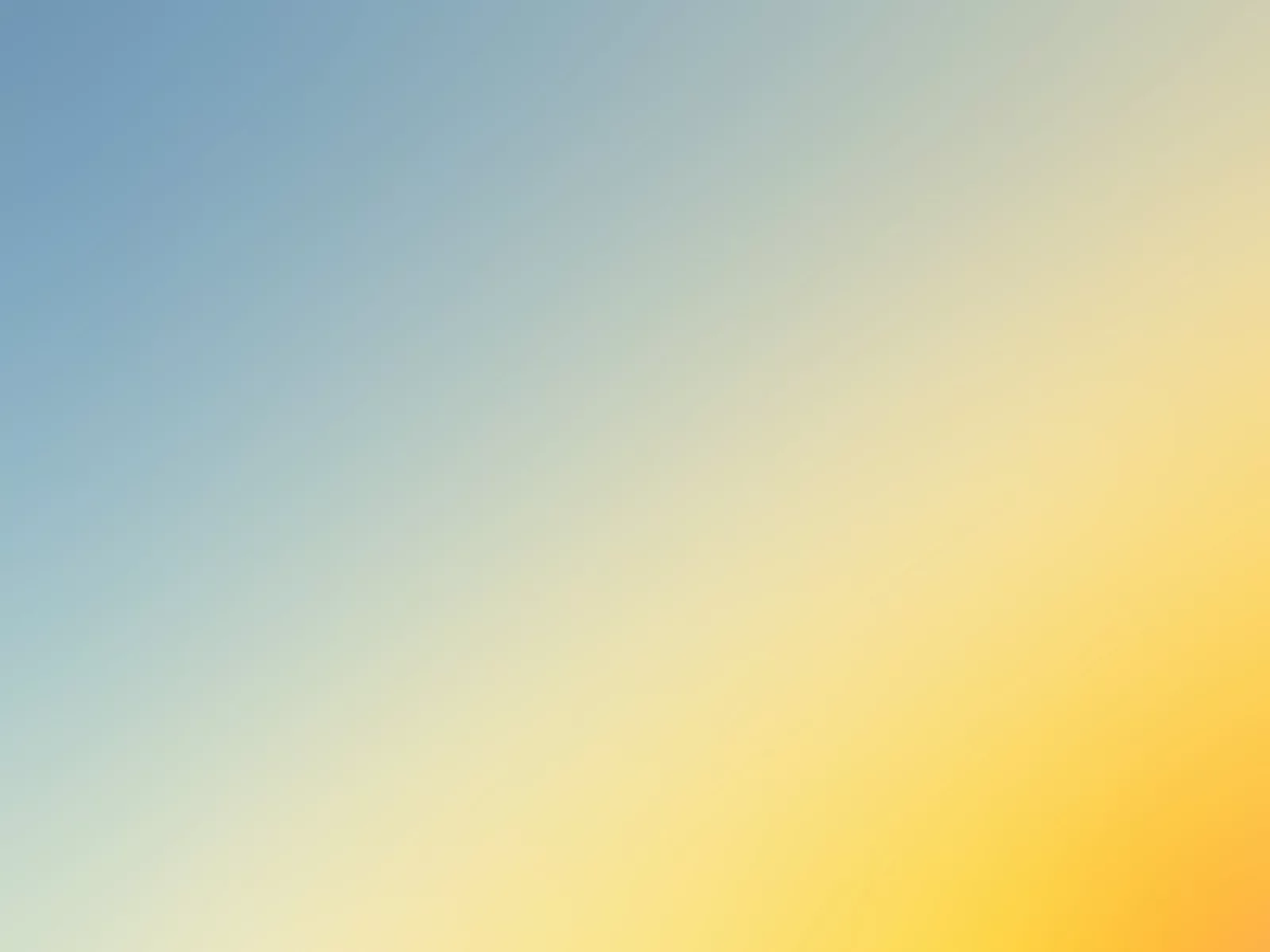 Результаты внедрения здровьесберегающих технологий в ДОУ
Для детей:
  Сформированные навыки здорового образа жизни
  Правильное физическое развитие детского организма, повышение его сопротивляемости инфекциям
  Улучшение показателей здоровья и показателей физической подготовленности
  Сформированность гигиенической культуры, наличие потребности в здоровом образе жизни
Для родителей:
  Сформированная активная родительская позиция
  Повышение компетентности родителей в вопросах физического развития и здоровья
  Активное участие родителей в жизнедеятельности ДОУ
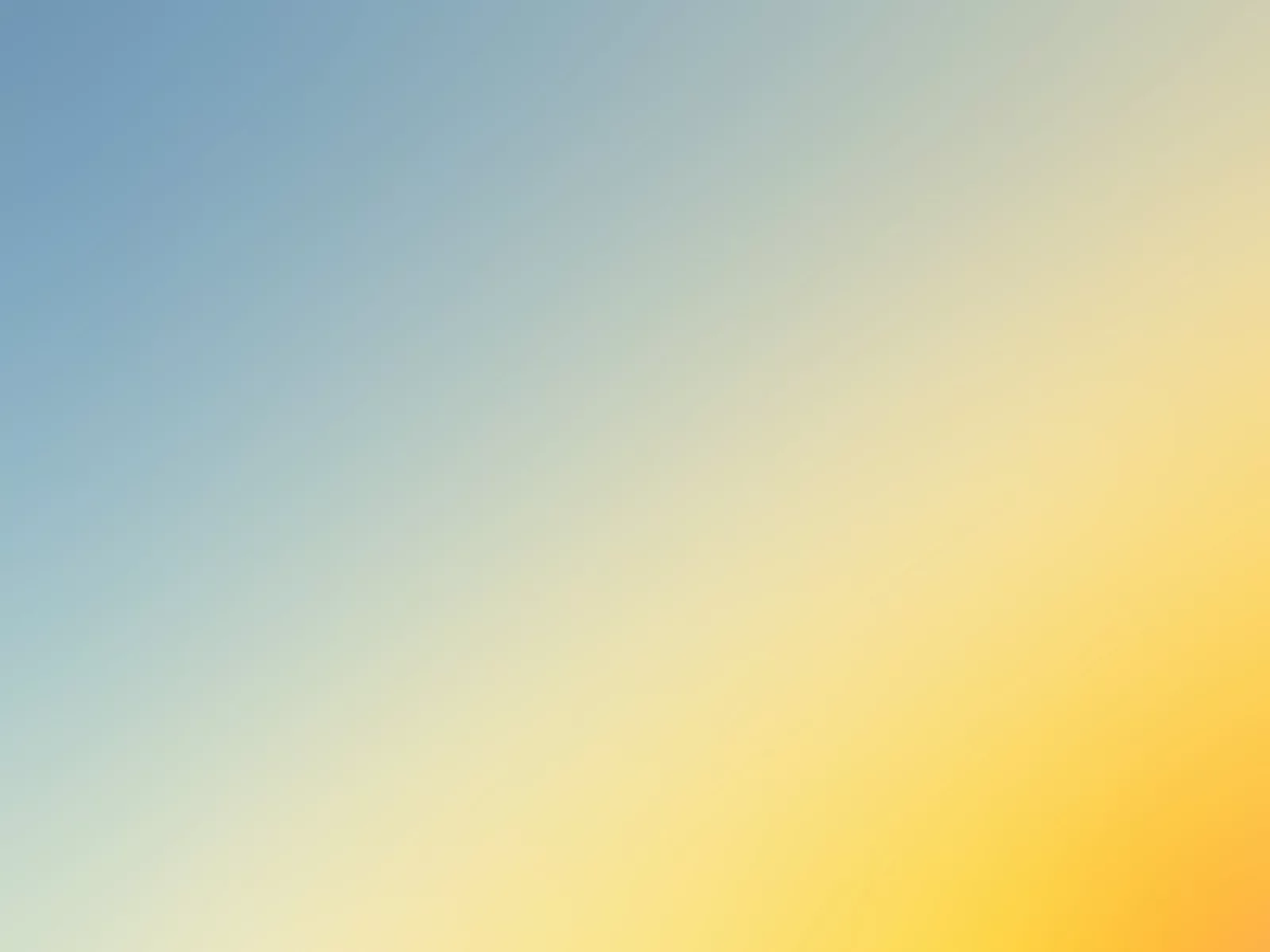 Вывод:
Здоровьесберегающим технологиям должно уделяться как можно больше внимания в дошкольном возрасте, когда у ребенка закладываются основные навыки по формированию здоровья, это самое благоприятное время для выработки правильных привычек, которые в сочетании с обучением дошкольникам методам приведут к положительным результатам. Кроме этого, именно в этом дошкольном возрасте отмечается более тесная связь с семьей и воспитателем, что помогает наиболее эффективно воздействовать на ребенка и на членов его семьи
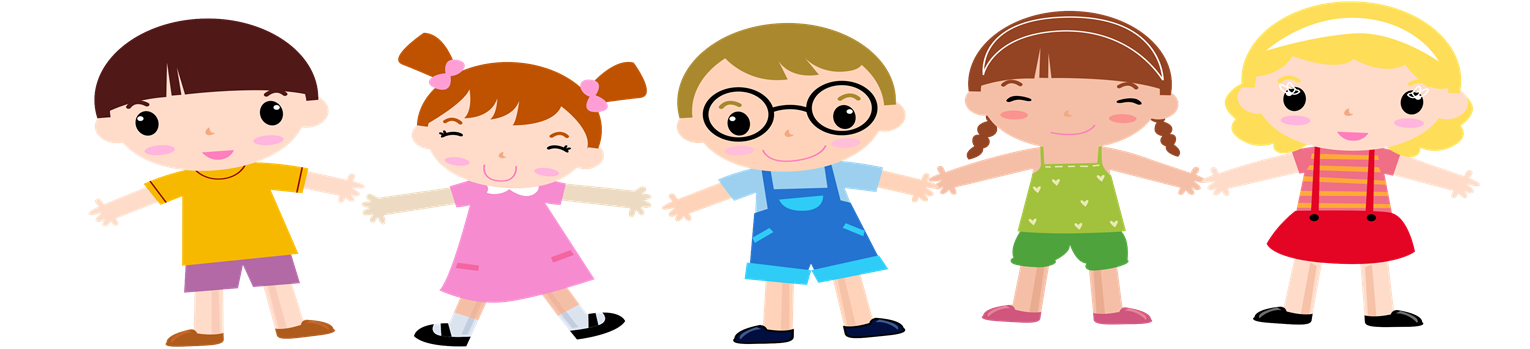